Learn
Connected Speech

with Matt Purland
Believe in the power of connected speech!
A new 8-part English pronunciation course by Matt Purland
Lesson 7:
Adding Sounds
Unit 7.2
VV Connections
VV connections are less common than the other connections because fewer words begin or end with a vowel sound in English.

In more syllable pairs, the first sound is a consonant sound, which meets either a vowel sound (CV connection) or another consonant sound (CC connection).
However, there are many common function words that end with a vowel sound, and these are often the words that create VV connections when they meet another word beginning with a vowel sound.

In the 100 Most Common Words in Written English list there are 42 high-frequency words ending with a vowel sound.
26 of them are function words – including almost half of the most common 40 words:
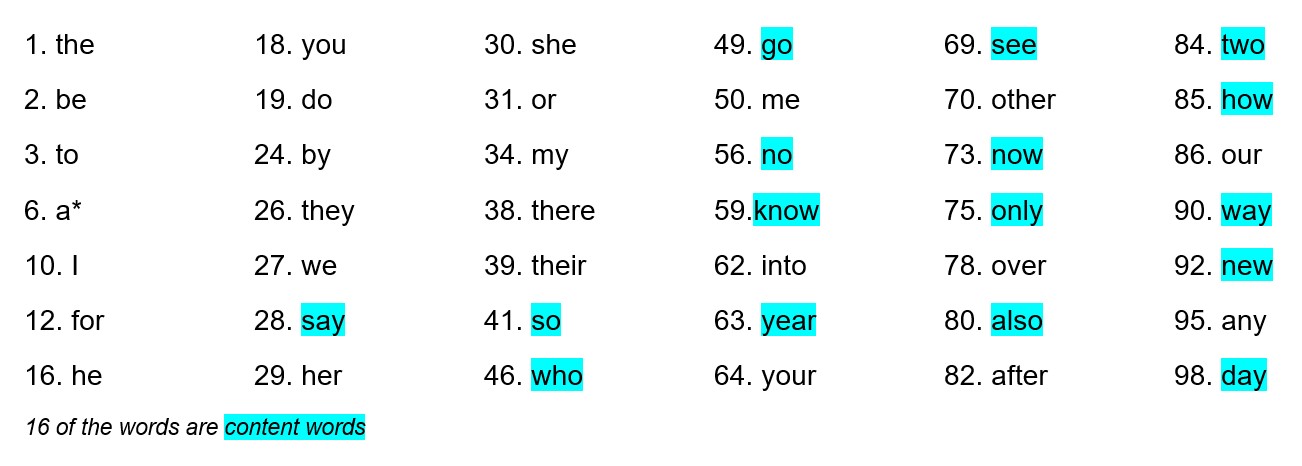 We can put these words into groups according to which sound we need to add:







*a = impossible because it does not connect with a vowel sound; use ‘an’ instead
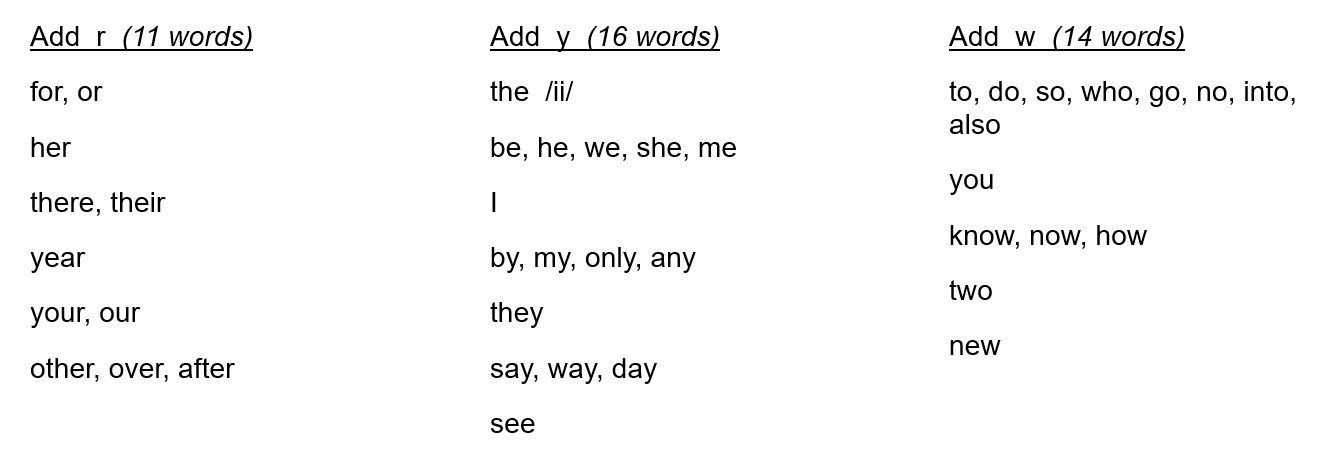 Most of these words have the word shape C-V: they start with a consonant sound and end with a vowel sound.

If the next word or syllable begins with a vowel sound, you will have a VV connection.
Words in the second part of the syllable pair may have V-C (vowel-consonant) or V-V (vowel-vowel) word shapes:

	they ate		>>	they [y] ate
            C-V  V-C                               C-V  C-V
	VV connection			VC connection

	for a			>>	for [r] a
         C-V  V-V		           C-V  C-V			
	VV connection	                           VC connection
We need C-V word shapes to make VC connections!

There are 27 high-frequency words in the 100 Most Common Words in Written English list that begin with a vowel sound and are therefore often found in the second syllable of a VV connection.
24 of them are function words – with 12 in the top 40 – while only 3 are content words:
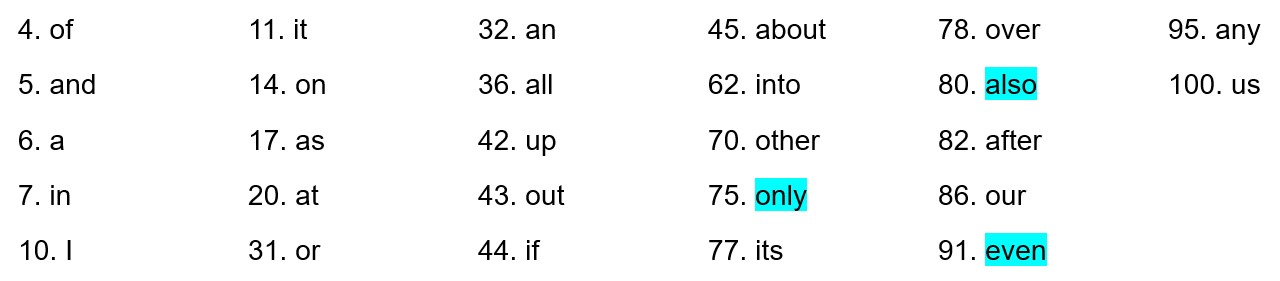 Note that 3 words appear twice because they are a single vowel sound, so can be either side of the syllable pair:

	a, I, our

7 other words appear in both lists because they have two syllables and start and end with a vowel sound:

	after, also, any, into, only, other, over

Other common words and syllables that frequently appear in the second part of the syllable pair of a VV connection include: am, ing, is, off, ours, and own
Common suffixes and prefixes also play their part in creating VV connections. For example:
There are 23 vowel sounds in English. Here is a summary of which sounds meet  r,  y, and  w:
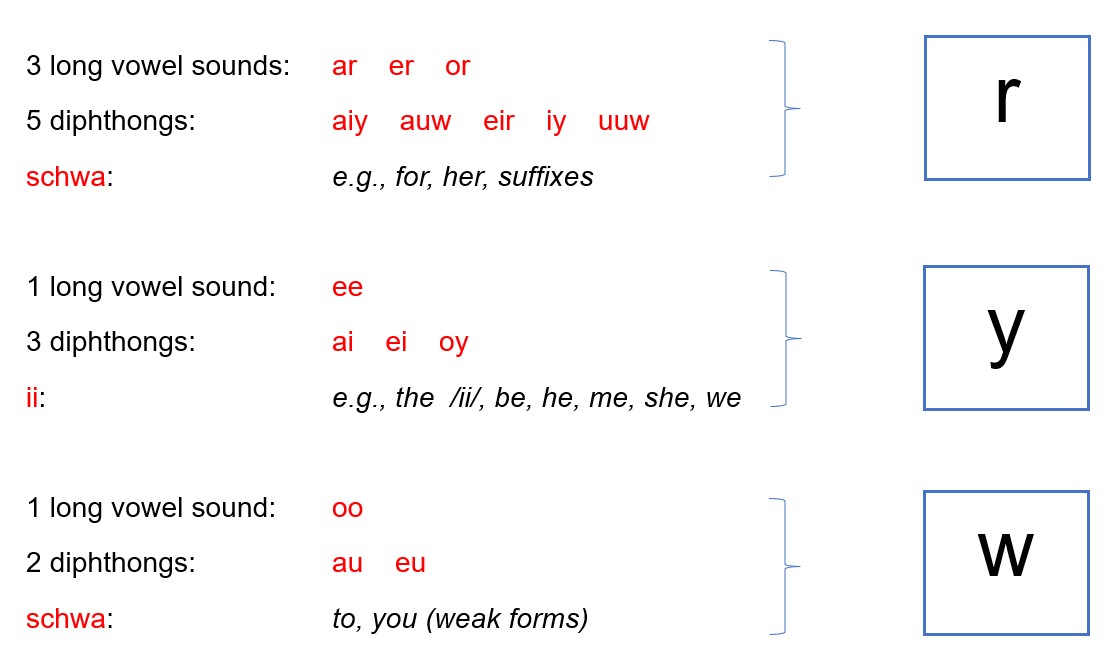 6 out of 8 short vowel sounds cannot connect to other vowel sounds, because they do not appear at the end of a syllable next to another vowel sound:
a    e    i    o    u    uu

The other 2 short vowel sounds – ii and schwa – can connect, as shown above. Note: the schwa sound is the only vowel sound that can connect with two sounds:  r (‘teacher is’) and  w (‘to Africa’). However, it more commonly connects with  r.
As well as the connections below, it is a good idea to practice connections that repeat regularly. For example:
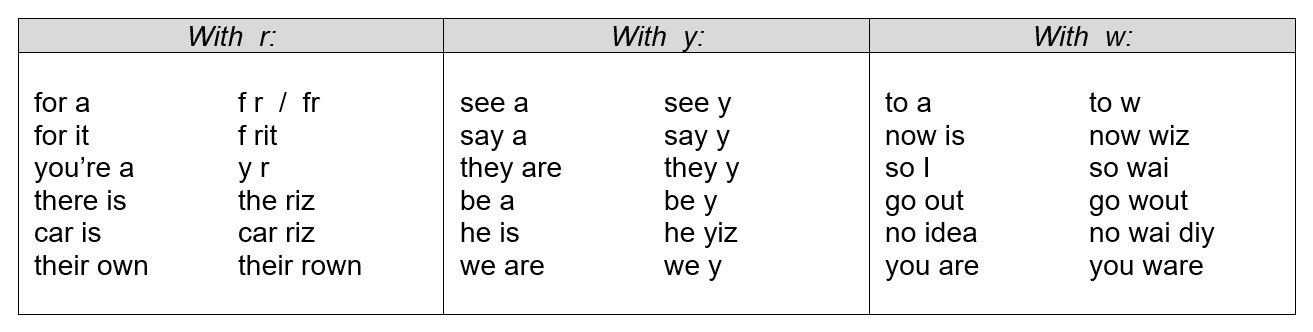